САМАЯ СПОРТИВНАЯ МАМА
Спортивный праздник, проведенный в рамках празднования международного Дня матери.
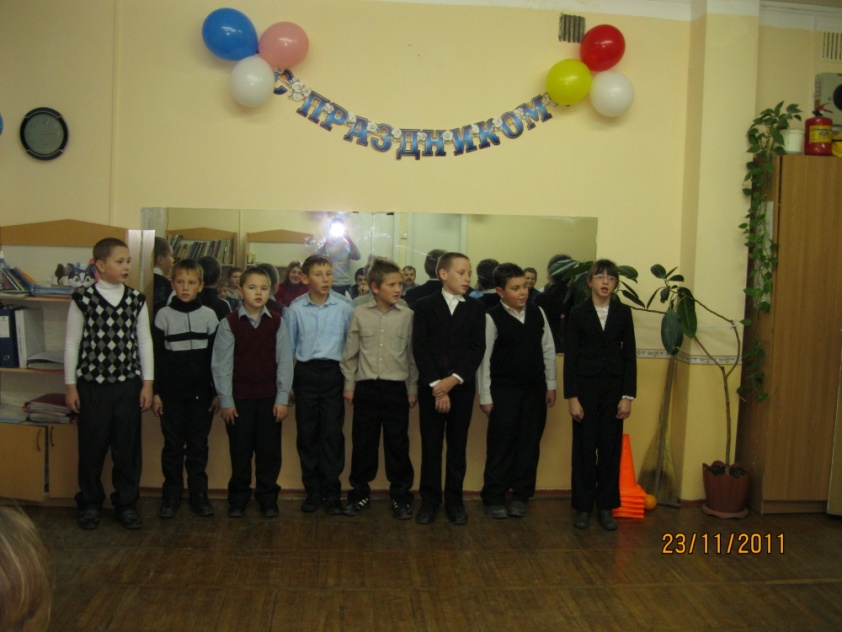 Поздравляем дорогих мам
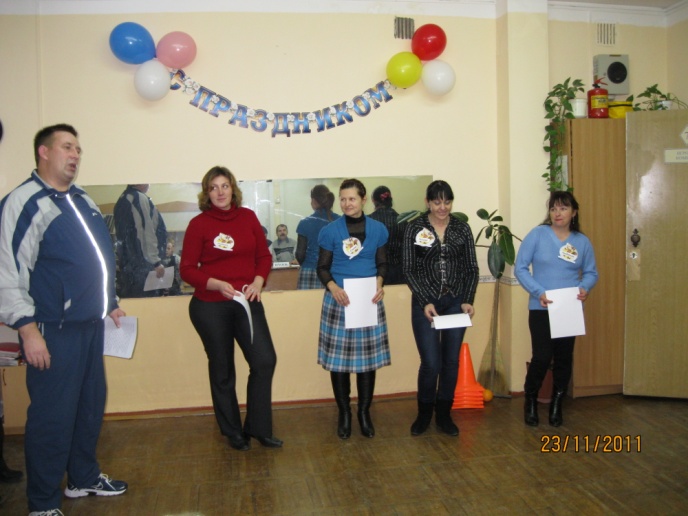 Представляем дорогих мам
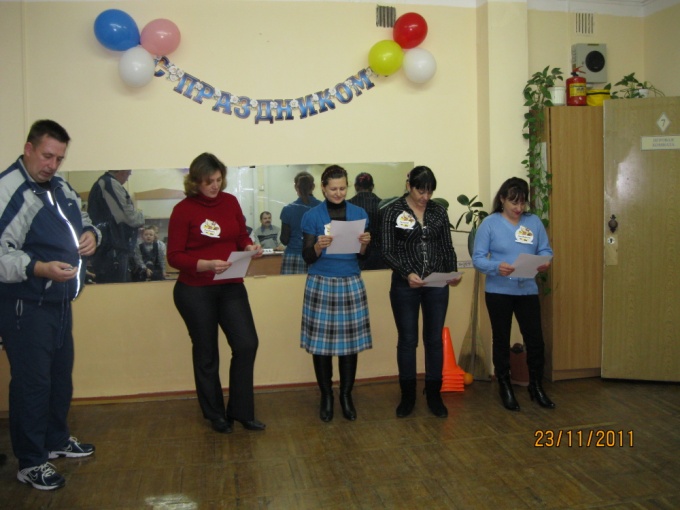 Объясняем дорогим мамам
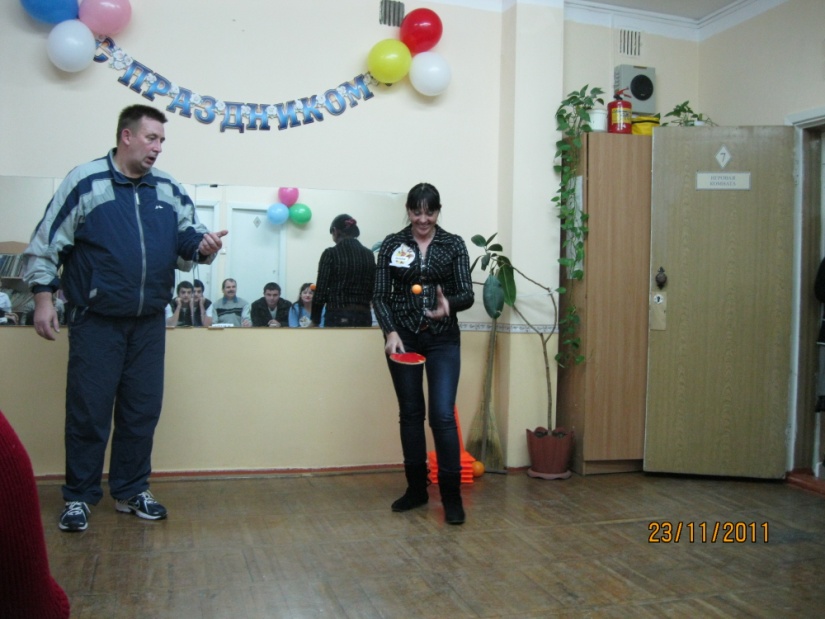 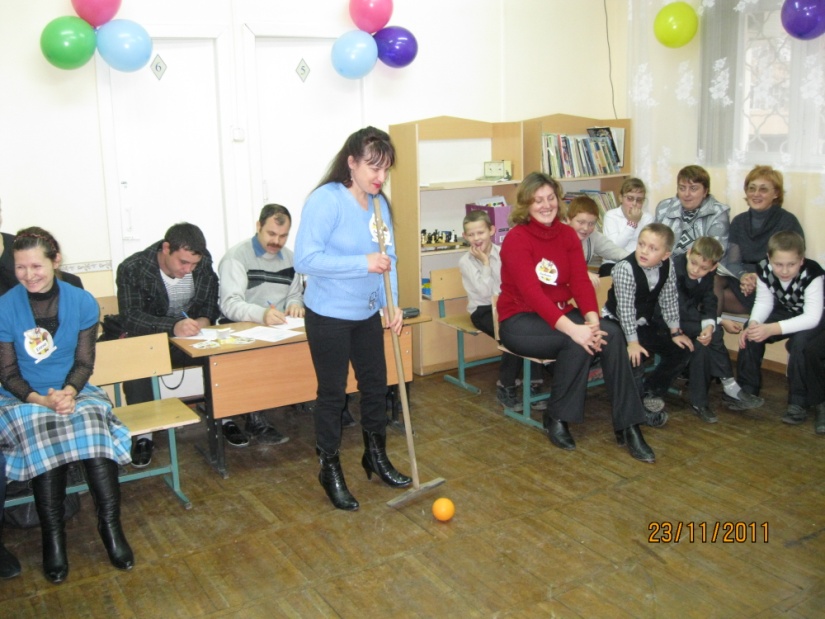 Конкурс теннисистов
Конкурс хоккеистов
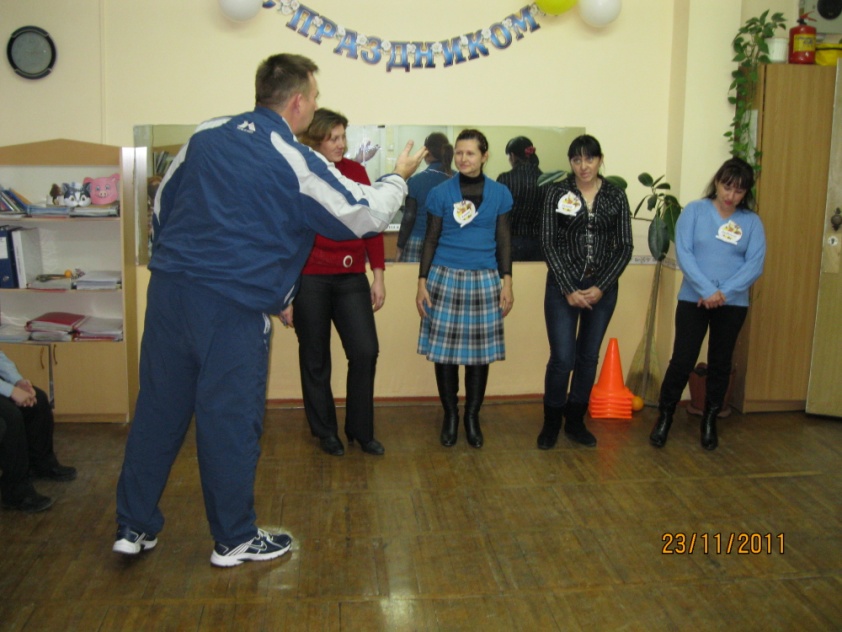 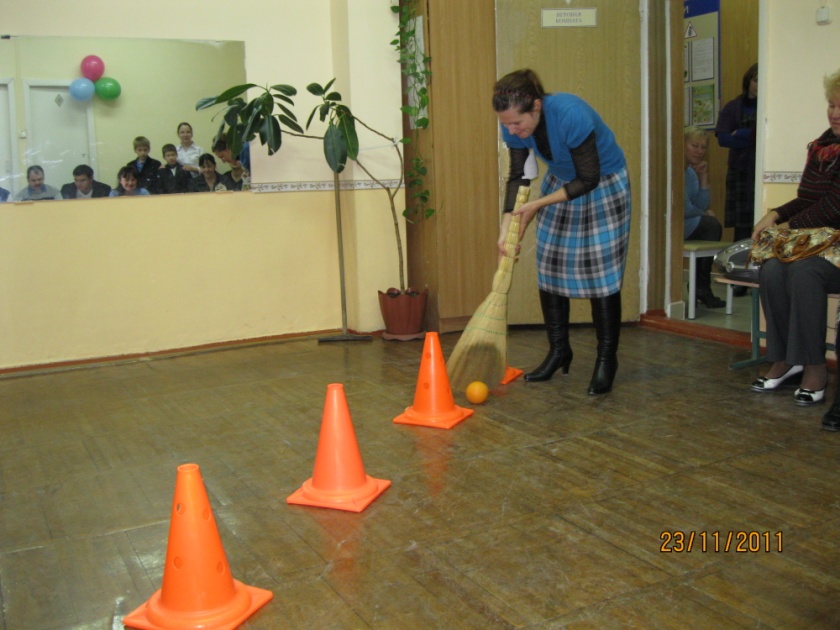 Конкурс интеллектуалов
Конкурс обводящих
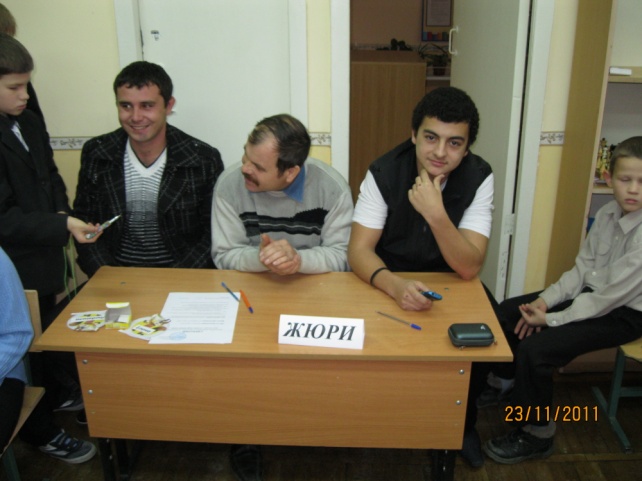 СУПЕР ЖЮРИ
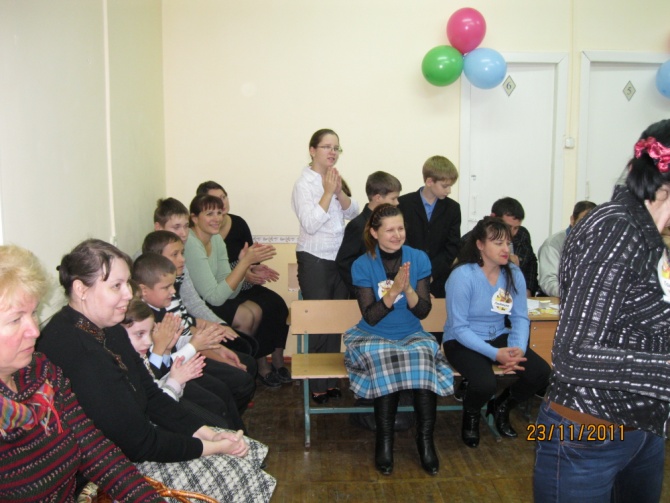 СУПЕР БОЛЕЛЬЩИКИ
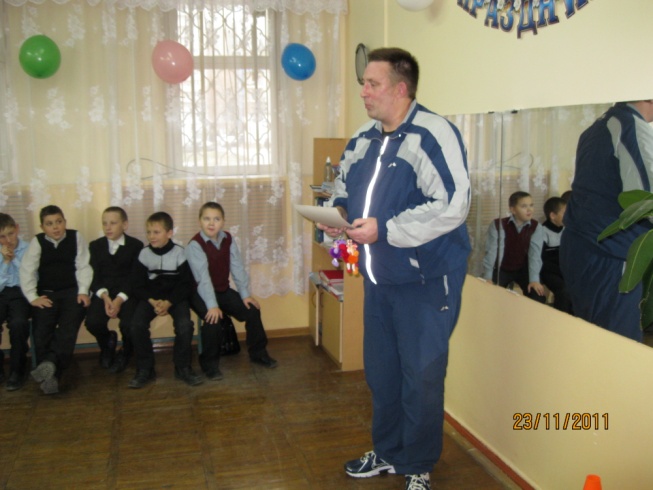 СУПЕР ВЕДУЩИЙ
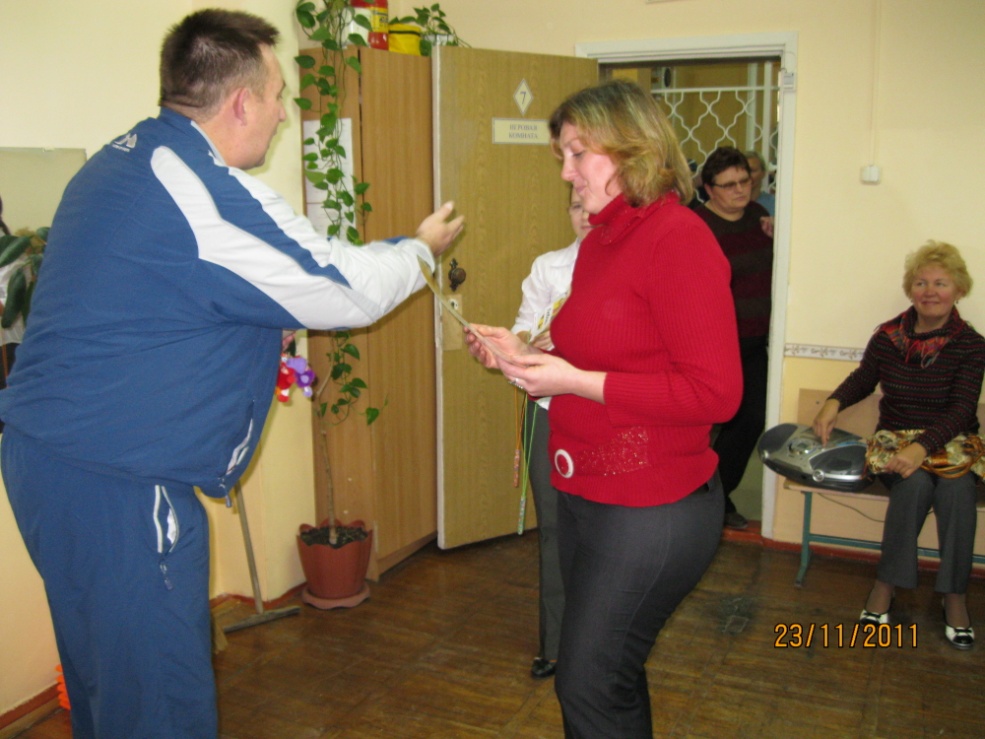 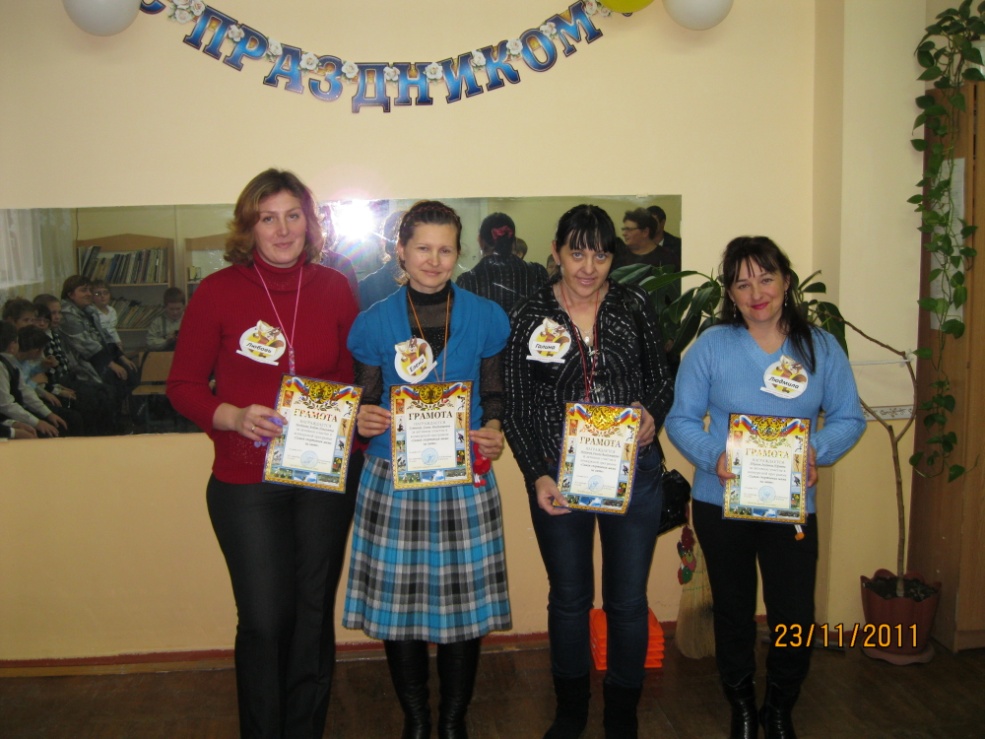 НАГРАЖДАЕМ ДОРОГИХ МАМ
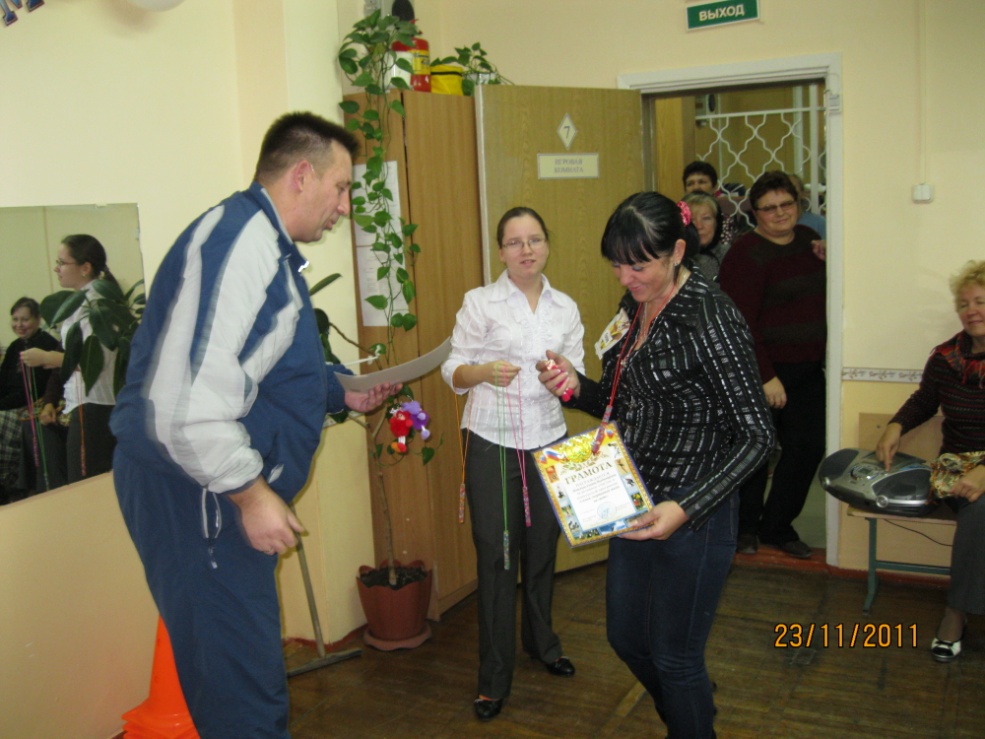 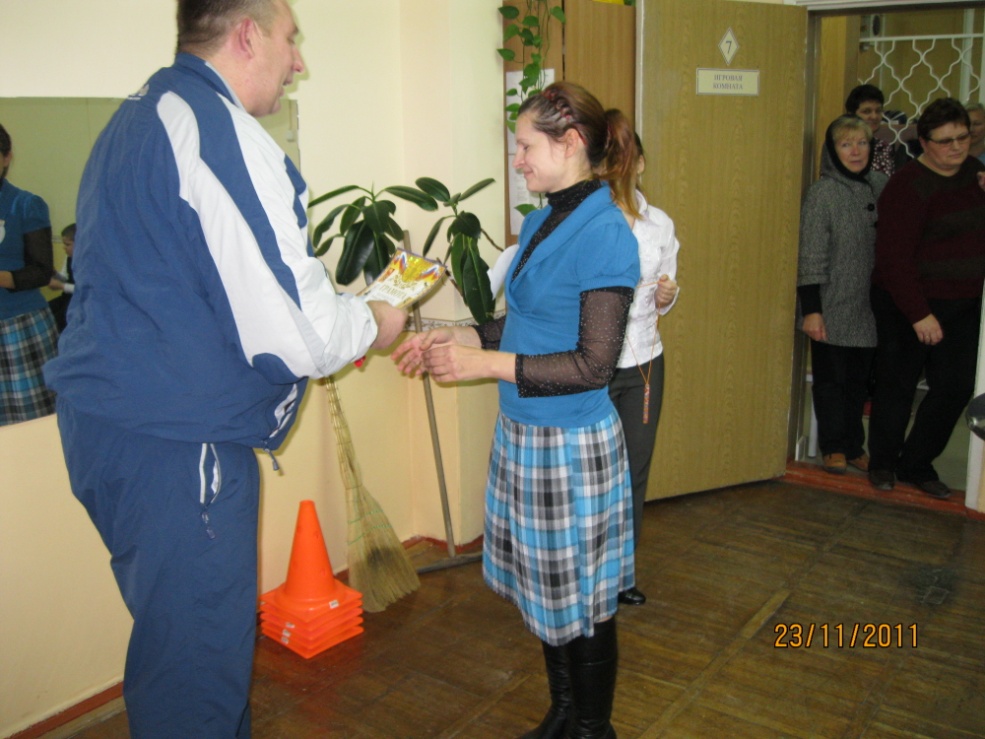